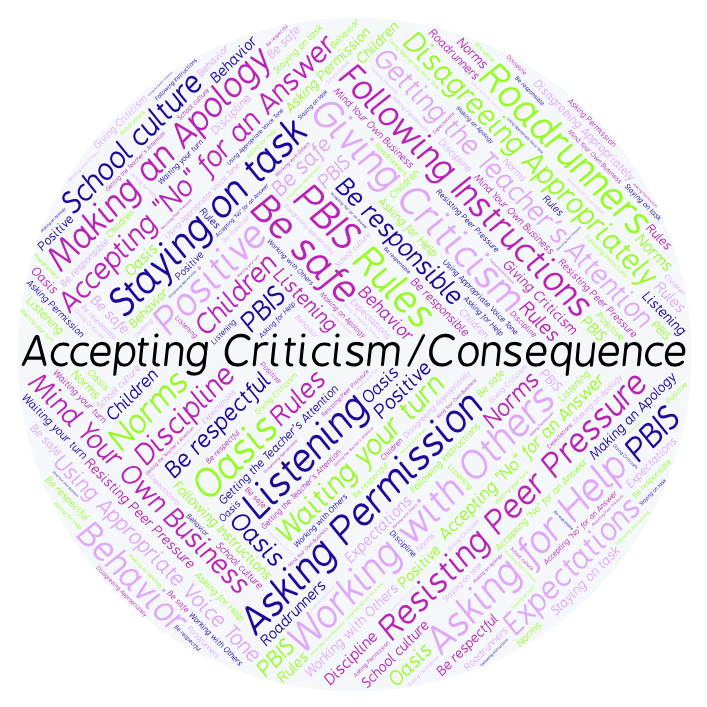 PBIS Social Skills
Day 4
Accepting Criticism or a Consequence
Remember, this week we are talking about Accepting Criticism or a Consequence.
Let’s review the three steps.
Accepting Criticism or a Consequence
Step 1: Look at the person.
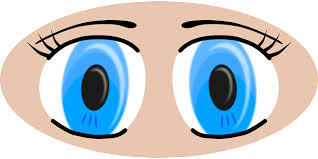 Accepting Criticism or a Consequence
Step 2: Say “Okay.”
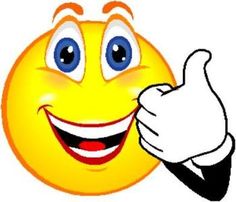 Accepting Criticism or a Consequence
Step 3: Stay calm.
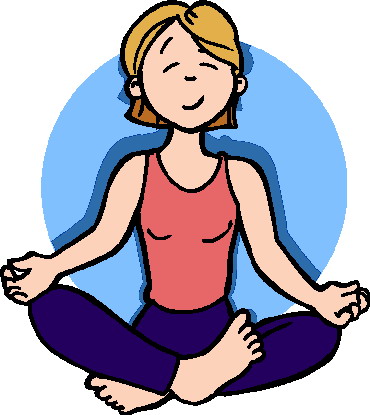 Accepting Criticism or a Consequence
When you use the steps to Accepting Criticism or a Consequence appropriately, you may learn how to do things better.
Okay, today we are going to talk more about the third step.
Step 3 is “Stay calm.”
Accepting Criticism or a Consequence
How can you show that you are calm when you are accepting criticism or a consequence?
Turn to your elbow partner and practice step 3 while giving and receiving criticism or a consequence.
Accepting Criticism or a Consequence
What can happen if you don’t remain calm while receiving criticism or a consequence?
Turn to your elbow partner and demonstrate a non-example of step 3 while giving and receiving criticism or a consequence.
Accepting Criticism or a Consequence
Log in to Edmodo and navigate to the “PBIS Social Skills” group  If you haven’t already joined, the code is w483zg.
Find the “Accepting Criticism or a Consequence Discussion Prompt” and respond in writing by clicking on the Reply button.
Accepting Criticism or a Consequence
Project for the Week
Work with your table group to create an AVID One-Pager.
You may create your One-Pager by hand, or consider creating it in Google Drawings.
Be sure to include all the requirements listed on the next page.
Present the poster to your class.
Accepting Criticism or a Consequence
Project for the Week: One-Pager Instructions
Include first and last name, clearly displayed. 
Create a border that reflects Accepting Criticism or a Consequence.
Using the information you have learned this week as a beginning point, display your reactions and connections to this social skill.
Include visual images that have strong relationships to this social skill
Draw a word cluster around one of the visual images. The visual word cluster should artistically symbolize this social skill
Write a poem about someone who exemplifies this social skill.
Support your selections, your artwork and your opinions with a personal statement. Begin your statement with “I believe...” 
Create Level One, Two or Three questions, and then answer them with solid support from the information you have learned this week.
Be colorful and neat.